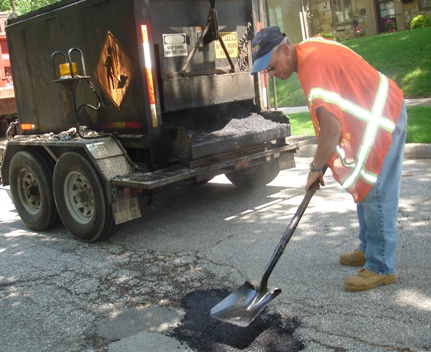 Software Maintenance and EvolutionCSSE 575: Session 4, Part 1Software Maintenance – Big Issues served up,Side order of Reifer
Above – Software is not the only place where users are sensitive to the quality of maintenance.  How about those Indiana roads?  From http://www.city.west-lafayette.in.us/department/division.php?fDD=10-62.
Steve Chenoweth
Office Phone: (812) 877-8974
Cell: (937) 657-3885Email: chenowet@rose-hulman.edu
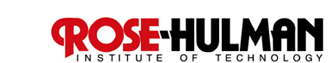 What are “Maintenance” topics?
Maintenance is a subset of “evolution”
Emphasizes what has to be changed –
As time goes on after initial development
Especially from the developer’s perspective
And issues with that
And approaches to resolving those
Lots about bug fixes and minor enhancements
Evolution as a whole, in contrast –
Studies how things are done generally
Like different approaches in different vocational areas, and
The overall “laws of evolution” in effect
E.g., studies of system decay over time
Lots about adaptation and migration, which is useful for activities like planning product strategies and major releases.
A practitioner’s view
A manager’s /
theoretician’s view
General Maintenance Themes
Need to be self-aware while doing it
Need to be systematic
Need to document
E.g., How long did it take to make that fix?
Experiment – try alternative approaches
What should we try next time?
Tune and retune based on what’s learned
Amount of tuning is based on maturity with product, processes and tools
Goal = high “maintainability”
Best practices are learned in each of the areas pictured.
In source code, for example, it involves things like:
Localizing changes
Preventing ripple effects
Deferring binding time
We’ll discuss how to achieve this, in next slide set.
[Speaker Notes: From Thomas M. Pigoski, “Practical Software Maintenance,” p. 288.]
Setting up maintenance processes
Done as part of product planning
Not at end of initial development
Maintenance is not a “post-delivery activity”
Need a “Maintenance plan”
Includes a “transition plan” to maintenance group (or mixed activities by a single group)
Need to decide who does maintenance – see next two slides
Transition to maintenance is painful, no matter how it’s done
Software start-up horror story
Hey boss, we finally shipped, so we’re ready to dive right into Release 2!
Who are you kidding?  The customer just called…You can’t do anything else till you fix all those new bugs!
The payoff for two years of 80-hour weeks…
[Speaker Notes: Image from http://insidetv.ew.com/2013/10/17/american-horror-story-ryan-murphy-boy-parts/.]
Same team does maintenance?
Advantages:
Transition plan is simpler –
No personnel changes
Developer has the best knowledge
Don’t need formal communication to maintainers
Separate maintenance organization has its own priorities
No need to decide “who goes where” at end of initial development
Less need for training /expertise transfer
Residual developers would still need to help separate maintainers
Already know product tools
Different team does maintenance?
Advantages:
Maintenance group tends to do better processes
Not distracted by upcoming major releases or new products
Developers can do these (usually)
Understand metrics for maintenance
Maintenance Issues
[Speaker Notes: From Thomas M. Pigoski, “Practical Software Maintenance,” p. 295.]
Conceptual issues
Maintenance relies on all prior work.
Documentation and the system get more complex.
Difficult to track changes.
Ripple effects.
Personnel / knowledge loss over time.
The case history you read
Sneed & Brossler, “Critical Success Factors in Software Maintenance:  A Case Study,” 2003
Goal – 
Apply known 8 factors to a large project
Evaluate in importance for current project
“Success” traditionally == 
Increase in user satisfaction
Reductions in costs
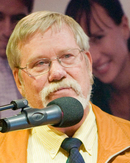 Harry M. Sneed,
2003
[Speaker Notes: Image from http://www.anecon.com/experten/expertenfruehstuecke/15-anecon-expertenfruehstueck/vortragende-des-15-expertenfruehstuecks.html.]
Case history, cntd
Authors proposed instead, Success is in terms of:
Functionality
Quality
Complexity (same or less, relative to size)
Volatility (ditto)
Costs
Release deadlines
User satisfaction
Profitability
Case history, cntd
Authors then measured each of these 8 factors, for the target system:
They saw success on the first six
The last two – inconclusive
Partly, the system was now technologically outdated
The target system was a securities-trading banking system.
Needed to become web based!
Donald Reifer’s Perspective
From his 2012 book, Software Maintenance Success Recipes.  CRC Press, ISBN 978-1-4398-5166-1.
Maintenance is not a tack-on to development.
Development is the start of maintenance.
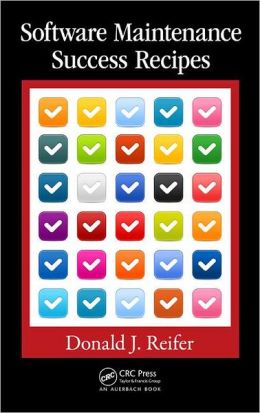 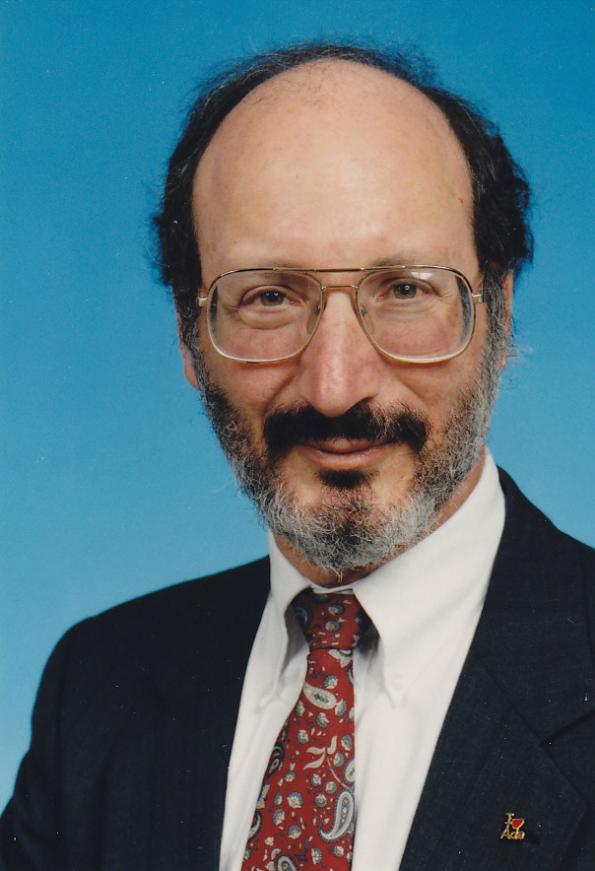 [Speaker Notes: Current image of Reifer is from https://www.thecsiac.com/author/donald-j-reifer.]
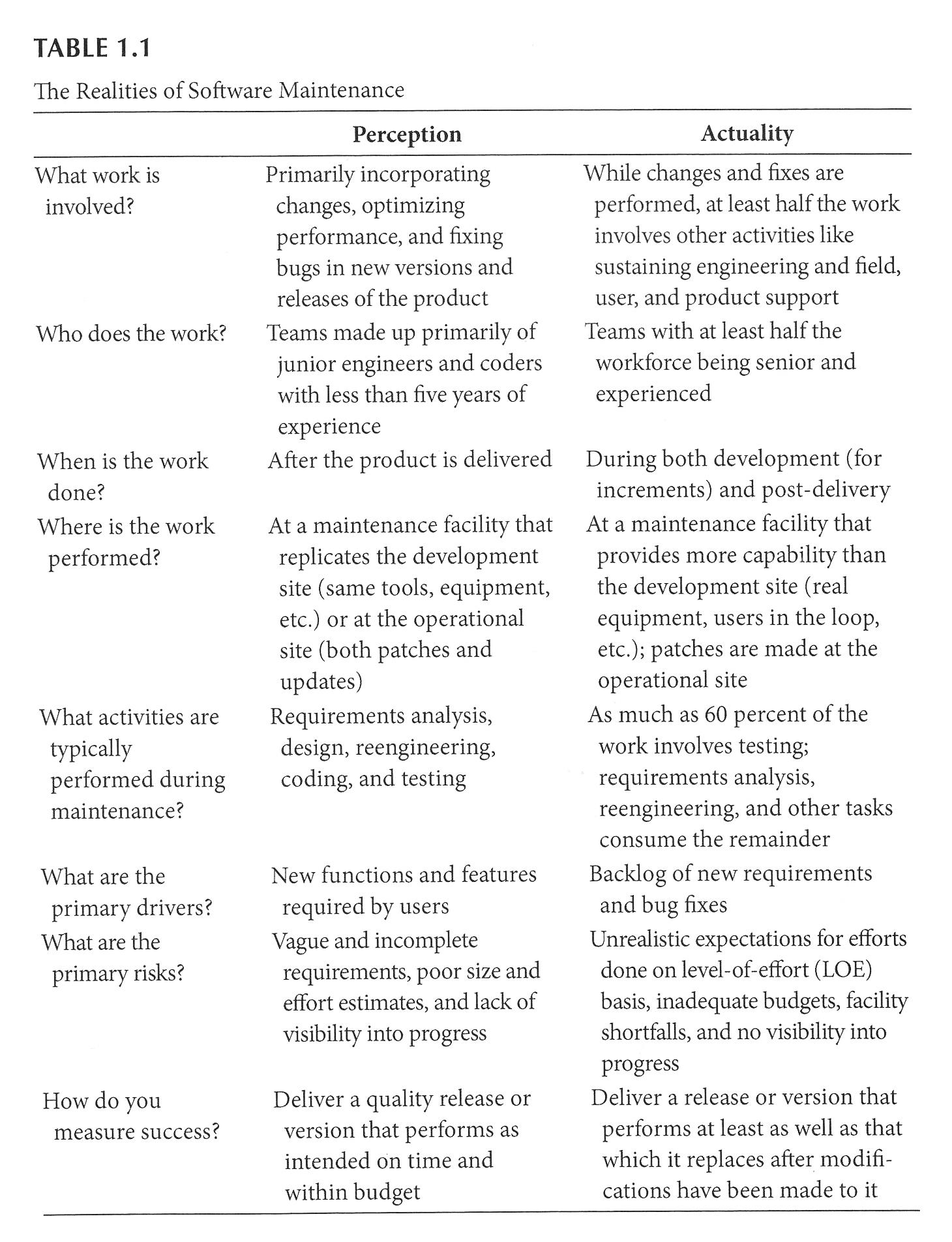 Realities…
Conclusion…
Our current perceptions don’t match the actualities of maintenance
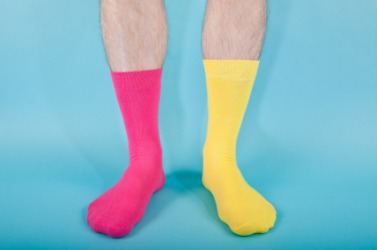 [Speaker Notes: Socks from http://www.yourdictionary.com/mismatch.]
What’s important?
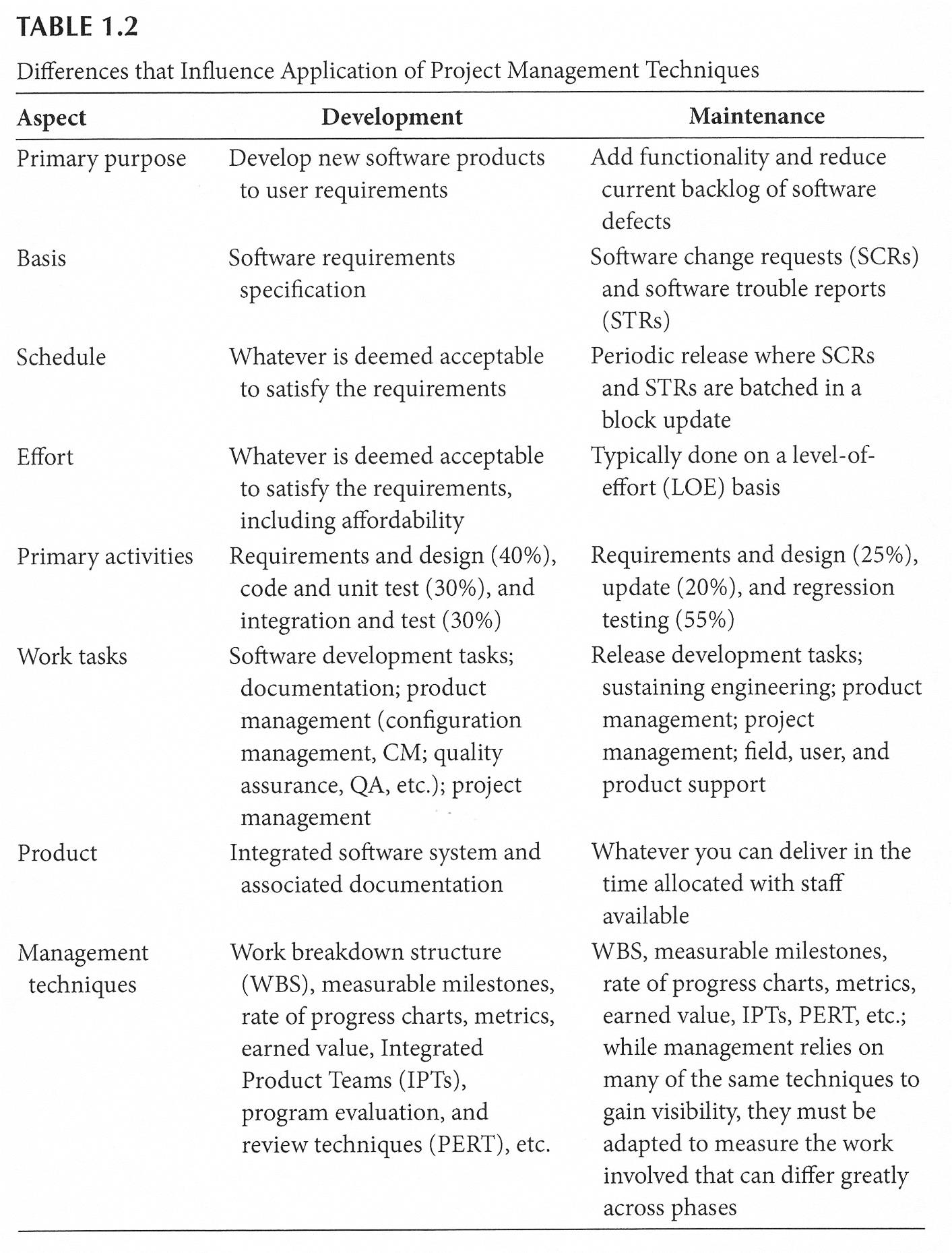 What influences maintenance actions?
Depends…
But it differs from development!
What else would you like to know?
Or…
Other upcoming maintenance topics
Next slides this week:  
Processes – what works / doesn’t
Maintainability
Role of documentation
Program understanding
Next week:
Reengineering, reverse engineering and tools
Impact analysis